Дроби – 2014Зимние. Жаркие.Твои.
Урок математики в 5 «А» классе
Учитель Фынова Наталья ВИКторовна
Зажжение олимпийского огня








              7 февраля  2014 года город Сочи
19 + 69       : 11        12?
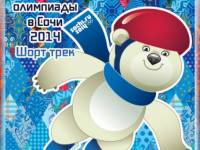 12  6   – 20    : 13?
68 : 17       21     + 26?
87 – 36      : 17       23?
Тренировка
1
Биатлон
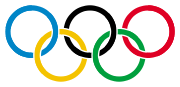 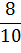 Попаданий – 

Промахов -
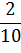 Расположите числа на координатном луче
1
2
2
3
1
4
3
4
3
12
3
6
9
12
0
1
1
4
3
12
1
 2
3
6
2
3
9
12
3
4
=
=
=
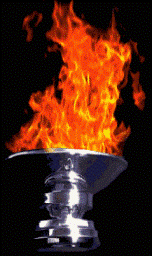 Физкультминутка
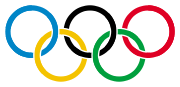 Давайте представим себе, что мы биатлонисты.  Он сочетает в себе лыжные гонки и умение точно стрелять.
     Представили!!!
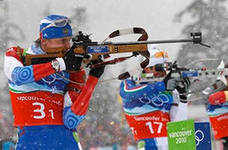 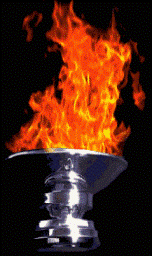 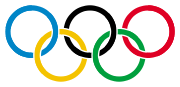 Постараемся поразить глазам все пять мишеней на экране, Закончили стрелять?
 Отдохнули.
 И опять стреляем!!!
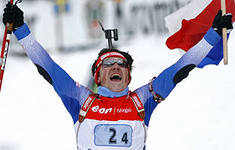 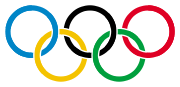 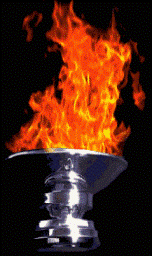 7-23.02.2014 г. – время проведения Зимней Олимпиады
85 – количество стран участниц
15 - количество спортивных дисциплин 
        Олимпиады
98 – количество  разыгранных комплектов медалей

Наша страна завоевала  33  медали. 

Какую часть всех наград завоевала Россия?
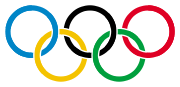 Прыжки с трамплина
Спортсмены соревновались в прыжках с трамплина. Сравните их результаты
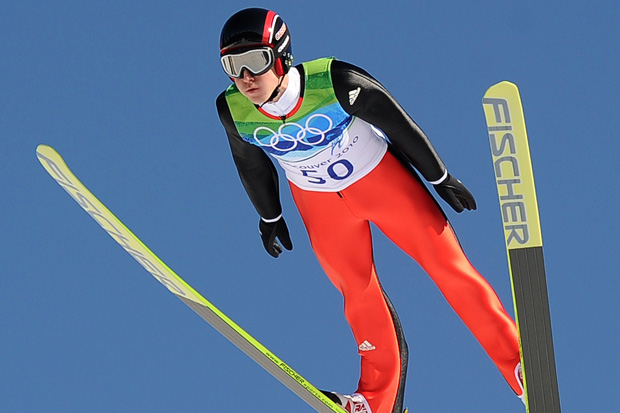 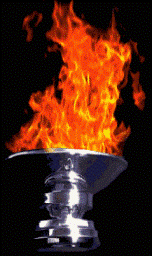 Биатлон
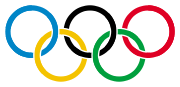 Задача
В биатлоне диаметр мишени для ведения стрельбы из положения стоя равен 117 мм, а диаметр мишени из положения лёжа равен 5/13  диаметра мишени для стрельбы из положения стоя. Чему в биатлоне равен диаметр мишени для стрельбы из положения лёжа?
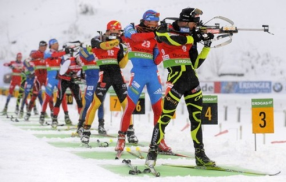 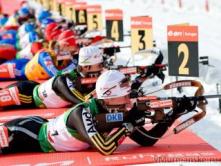 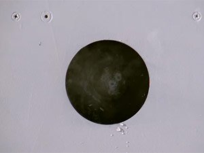 45
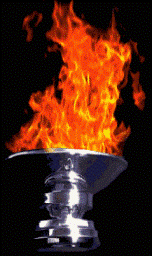 Скелетон
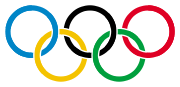 Задача
Санно-бобслейная трасса в Сочи имеет протяженность 1814 метров, из них 314 метров - зона торможения. Ее высшая точка располагается на отметке 836 метров над уровнем моря, низшая - на отметке 704 метра.  Время прохождения трассы около минуты. С какой скоростью проезжает трассу спортсмен?.
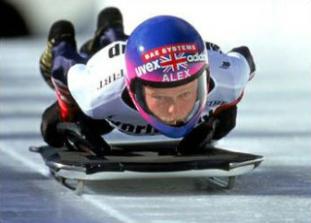 Ответ:25 м/с
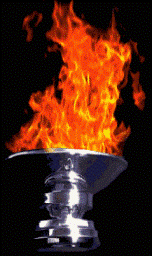 Конькобежный спорт                     Хоккей
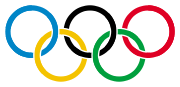 Задача
Размеры хоккейной площадки 61м и 30 м. Длина ледовой беговой дорожки 400м , её ширина 5 м. Какую часть площади беговой дорожки занимает хоккейная площадка?
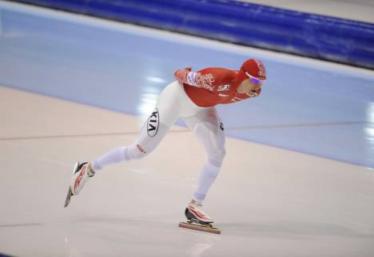 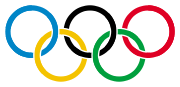 Керлинг
Расположите дроби в порядке убывания с соответствием букв,  и  вы прочтете название зимнего  олимпийского вида спорта
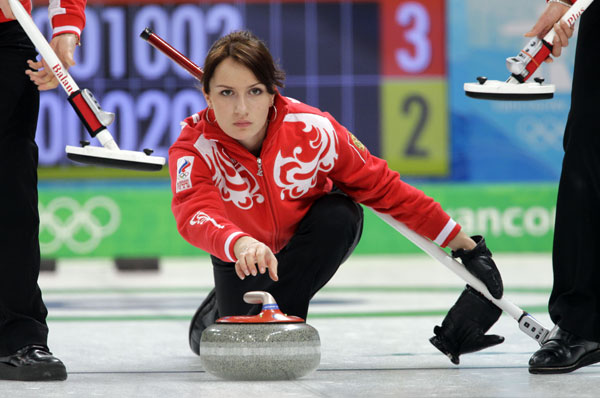 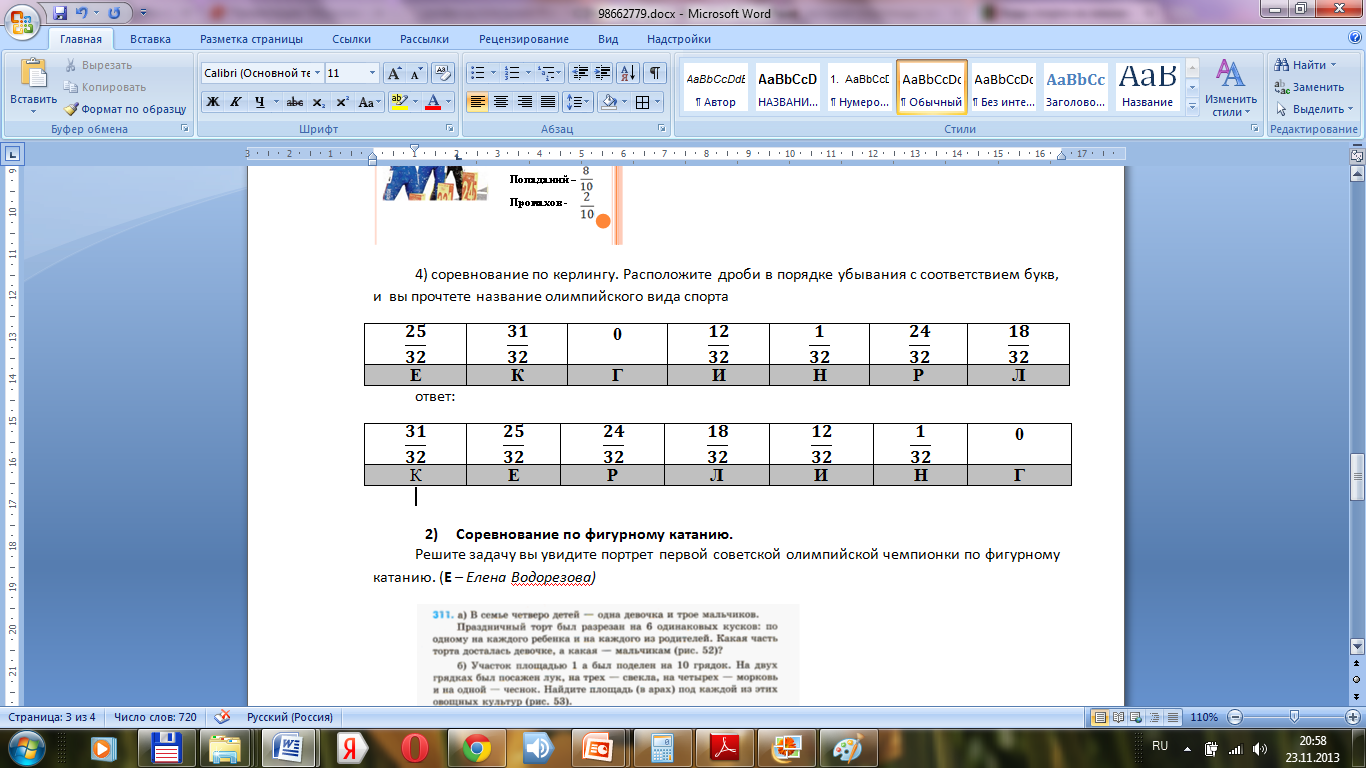 Ответ:
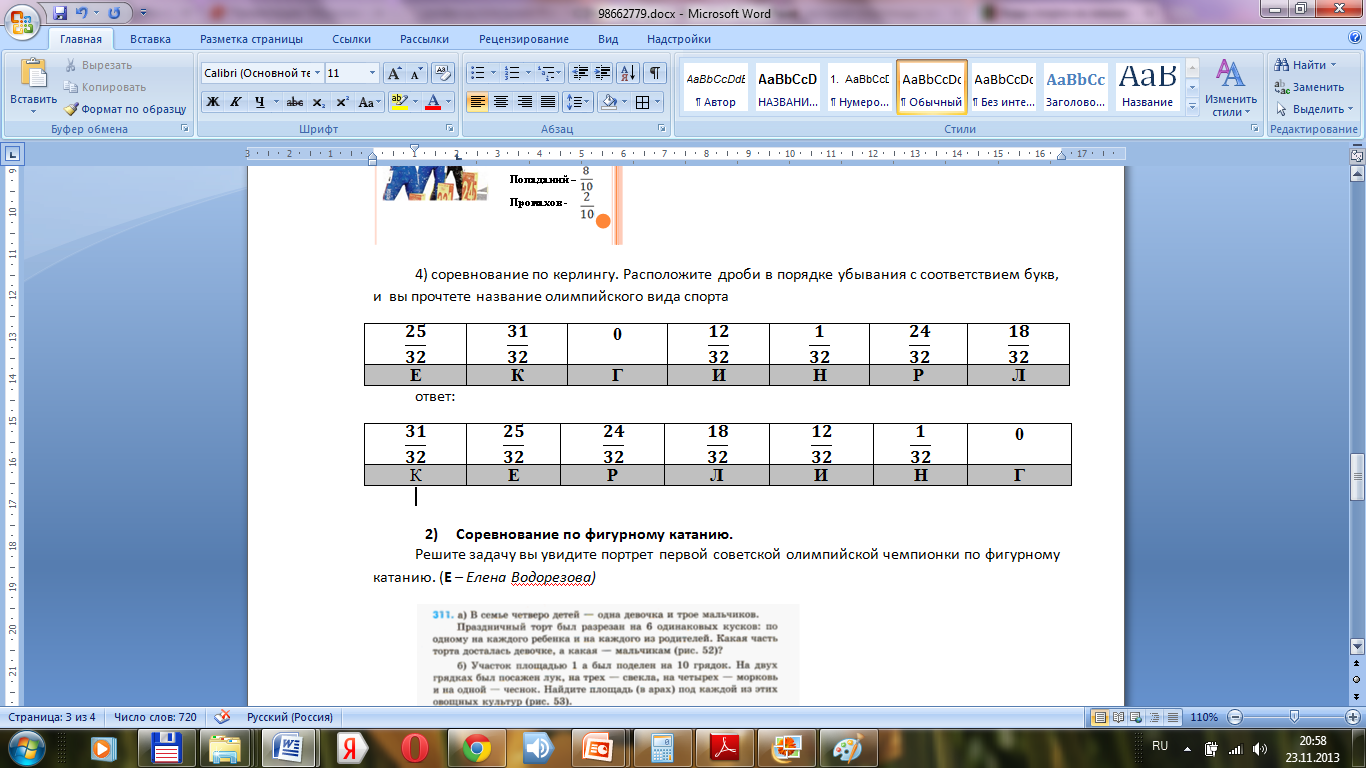 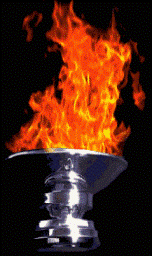 Рефлексия
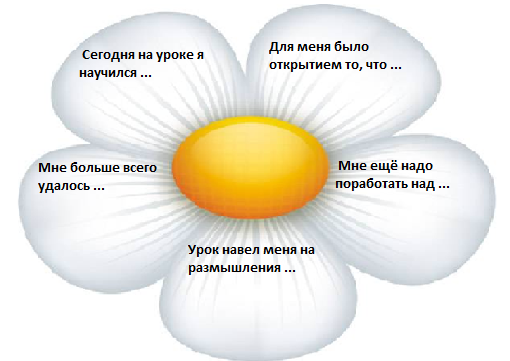